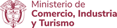 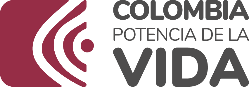 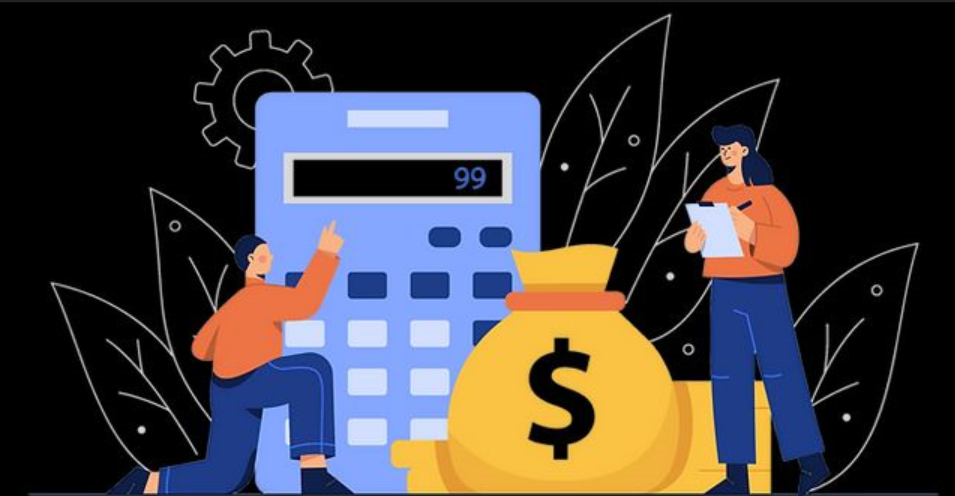 SECCIÓN 3501 – MINISTERIO DE COMERCIO INDUSTRIA Y TURISMO    
EJECUCIÓN  PRESUPUESTAL  ACUMULADA         AGOSTO 31 DE 2023
COMPROMETIDO   71,69 %   -  OBLIGADO 34,22 %
GRAFICA EJECUCIÓN PRESUPUESTAL ACUMULADA 
SECCIÓN 3501 MINCOMERCIO CON CORTE AL 31 DE AGOSTO DE 2023
Cifras en millones de pesos
GRÁFICA EJECUCIÓN PRESUPUESTAL ACUMULADA    
UNIDAD EJECUTORA 3501-01 GESTIÓN GENERAL CON CORTE AL 31 DE AGOSTO DE 2023
Cifras en millones de pesos
GRÁFICA EJECUCIÓN PRESUPUESTAL ACUMULADA   
UNIDAD EJECUTORA 3501-02 DIRECCIÓN DE COMERCIO EXTERIOR 
31 DE AGOSTO DE 2023
Cifras en millones de pesos
GRÀFICA EJECUCIÒN PRESUPUESTAL ACUMULADA 
GASTOS DE INVERSIÒN CON CORTE AL 31 DE AGOSTO DE 2023
Cifras en millones de pesos